Урок физической культуры. Развитие физического качества «быстрота реакции».4 «В» класс.
Разработала:
Преподаватель физической культуры МБОУ Родионово-Несветайской СОШ №7
                      Датченко Светлана Викторовна
Тема: развитие физического качества «быстрота реакции».
Цель урока: 
Создать условия для формирования  важных двигательных умений и навыков в эстафетах. 
Задачи урока:
Образовательные:
формирование знаниевого компонента  о физических качествах (быстрота реакции и координация).
формирование компетентности в физкультурно-оздоровительной   деятельности, творческого опыта в индивидуальных и коллективных формах занятий физическими упражнениями;
Оздоровительные:
формирование правильной осанки и культуры движений путем развития опорно-двигательного аппарата, общего укрепления мышечного корсета, развитие физических качеств (быстроты реакции и координации) и повышение функциональных возможностей организма учащихся;  
Воспитательные:
приобретение спортивного опыта путём участия в эстафетах;
повысить ответственность учащихся за свои действия перед коллективом.
содействовать развитию психических процессов (представления, памяти, мышления и др.)
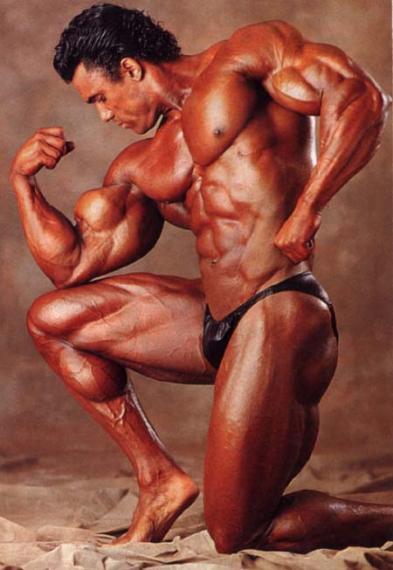 СИЛА.
Способность человека преодолевать
 за счет мышечных усилий внешнее сопротивление.
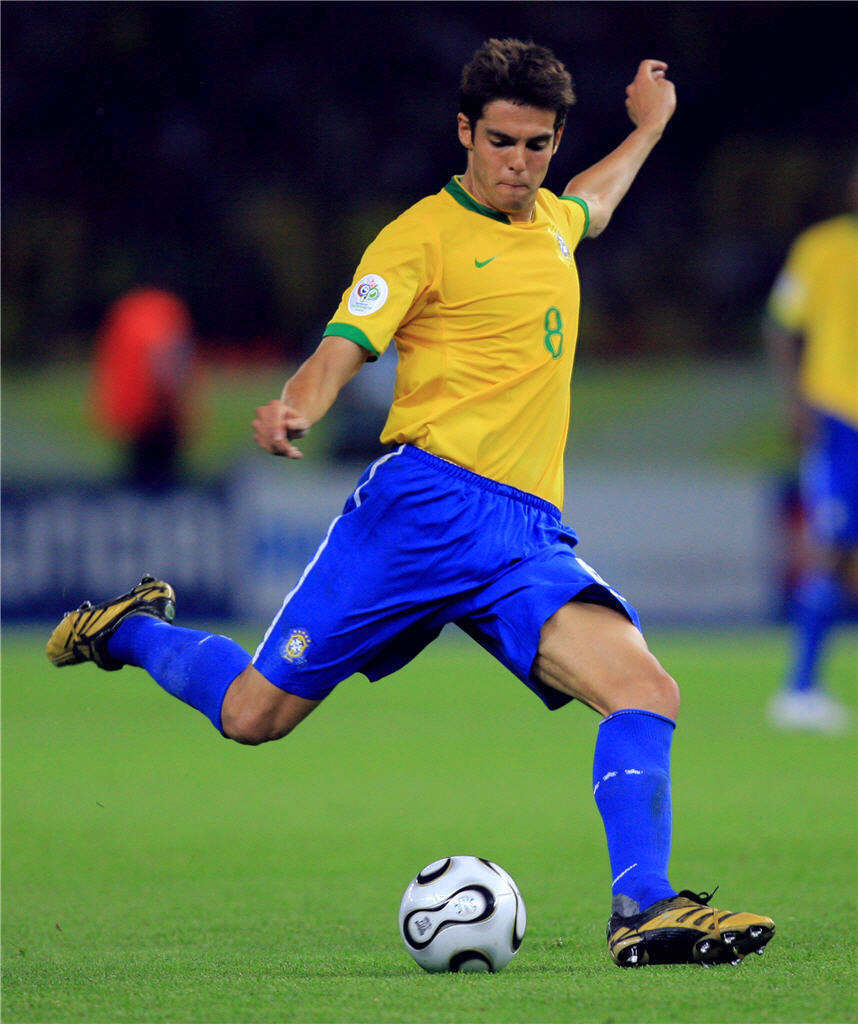 Ловкость.
Способность быстро и легко овладевать новыми движениями
выносливость.
Способность человека противостоять утомлению при физической нагрузке.
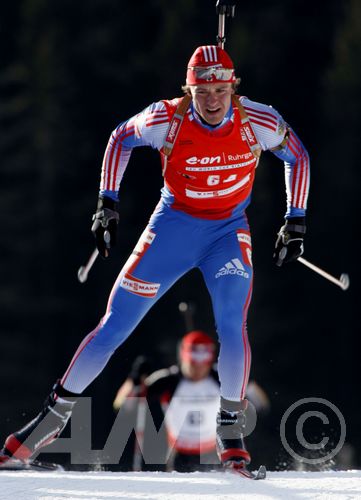 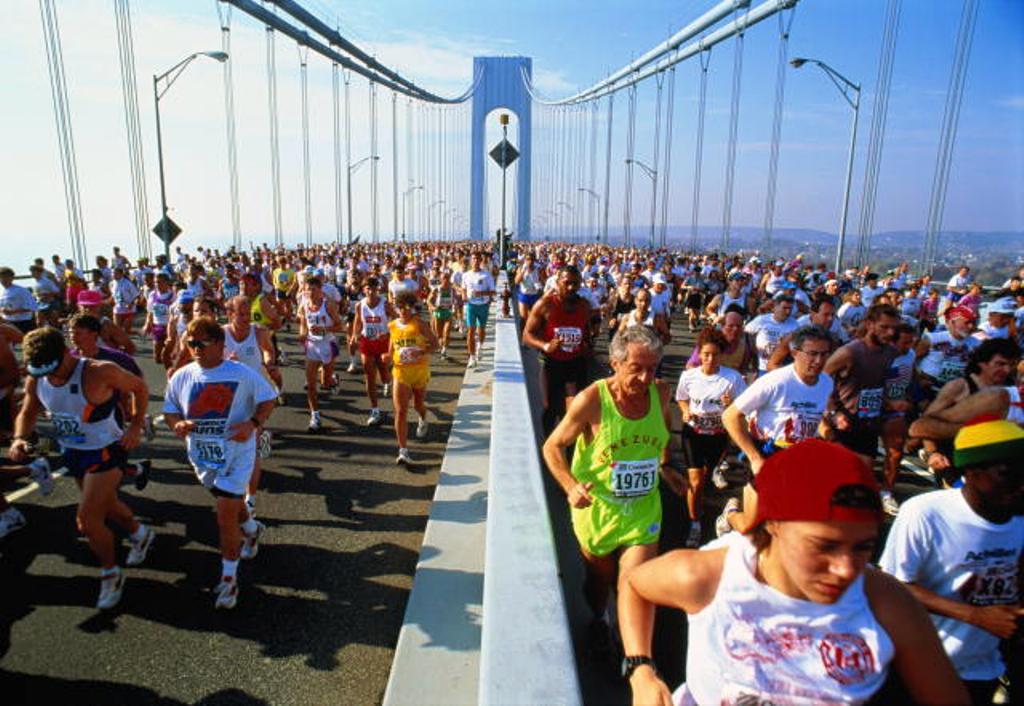 гибкость.
Способность человека выполнять упражнения с наибольшей 
амплитудой.
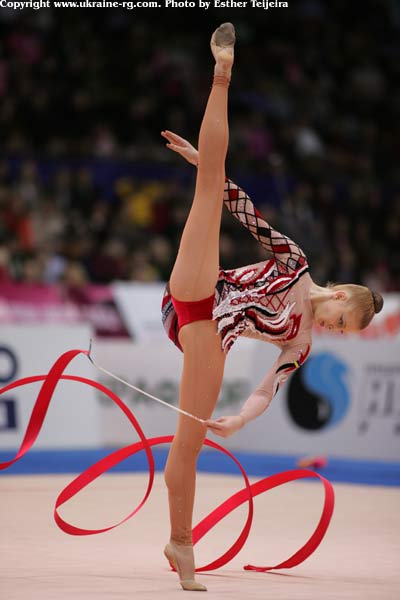 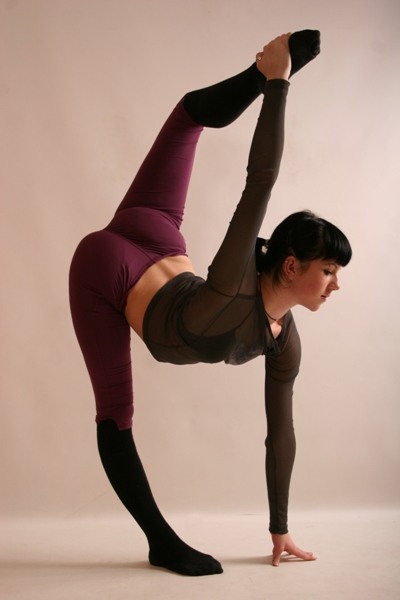 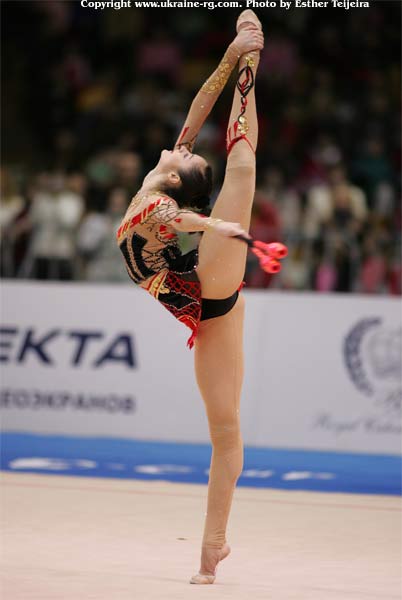 Быстрота.
Способность совершать движения с большим ускорением
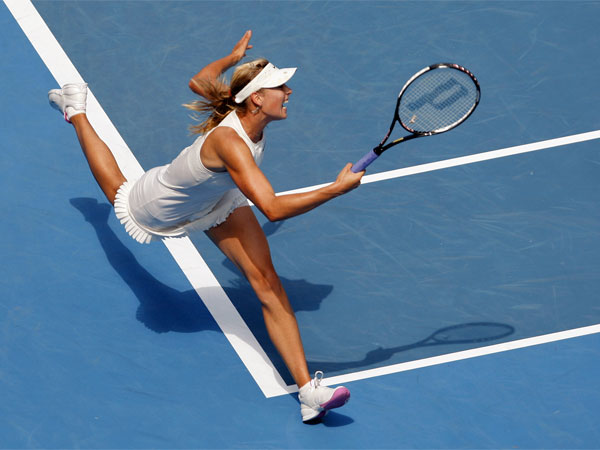 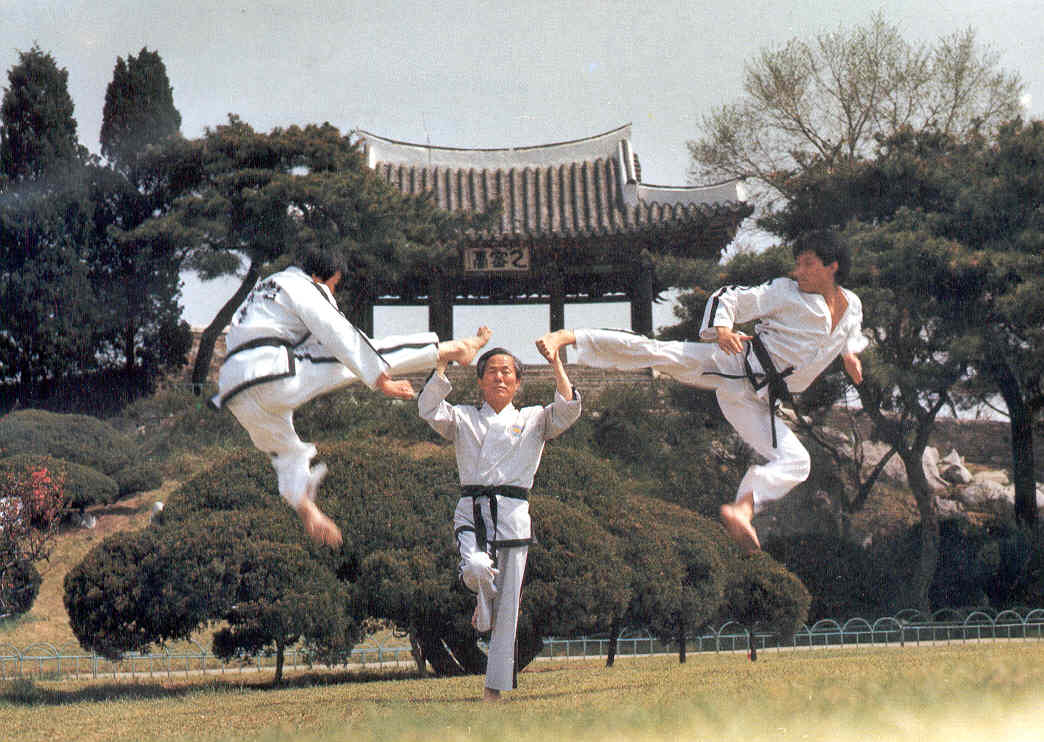 Быстрота реакции.
Умение быстро реагировать на сигналы и принимать
 правильное решение.
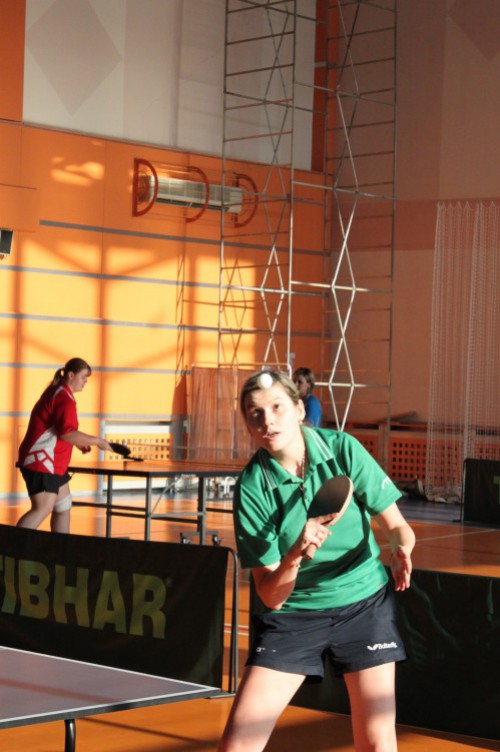 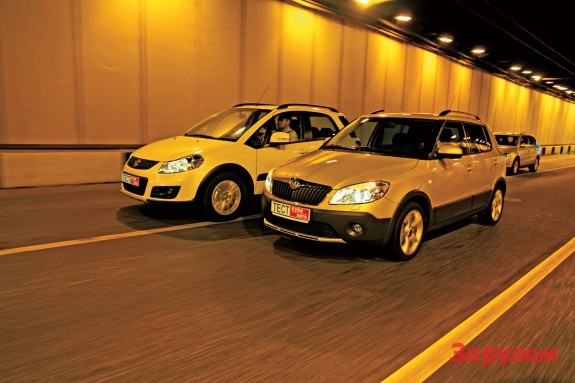 координация.
Умение управлять своим телом.
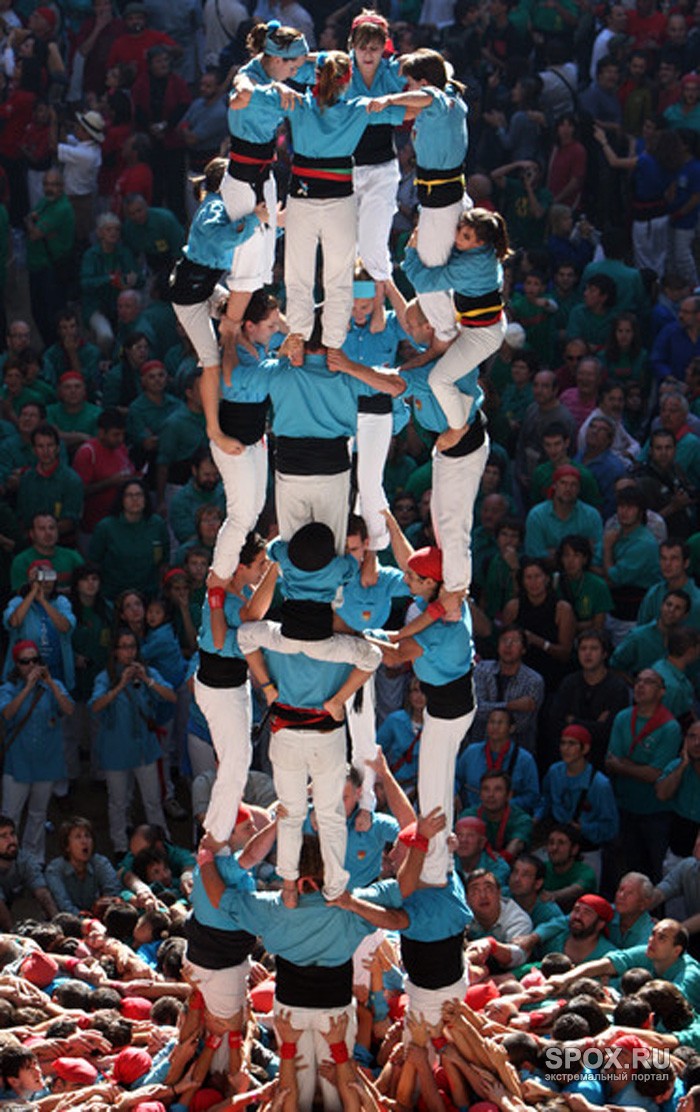 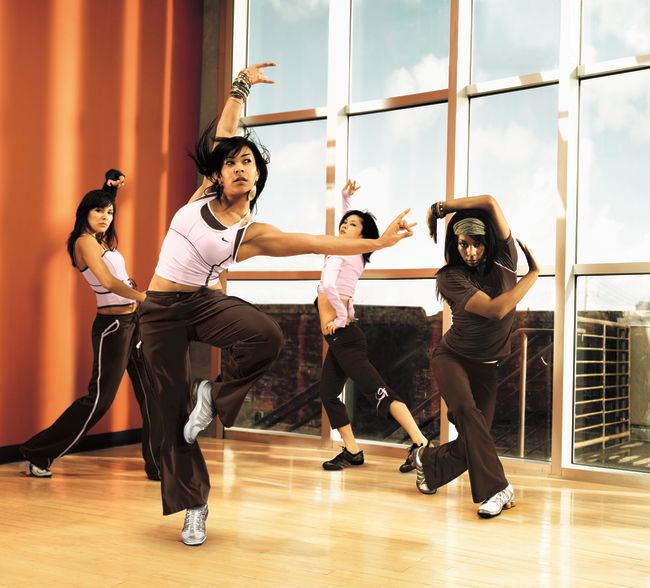 координация.
В повседневной жизни.
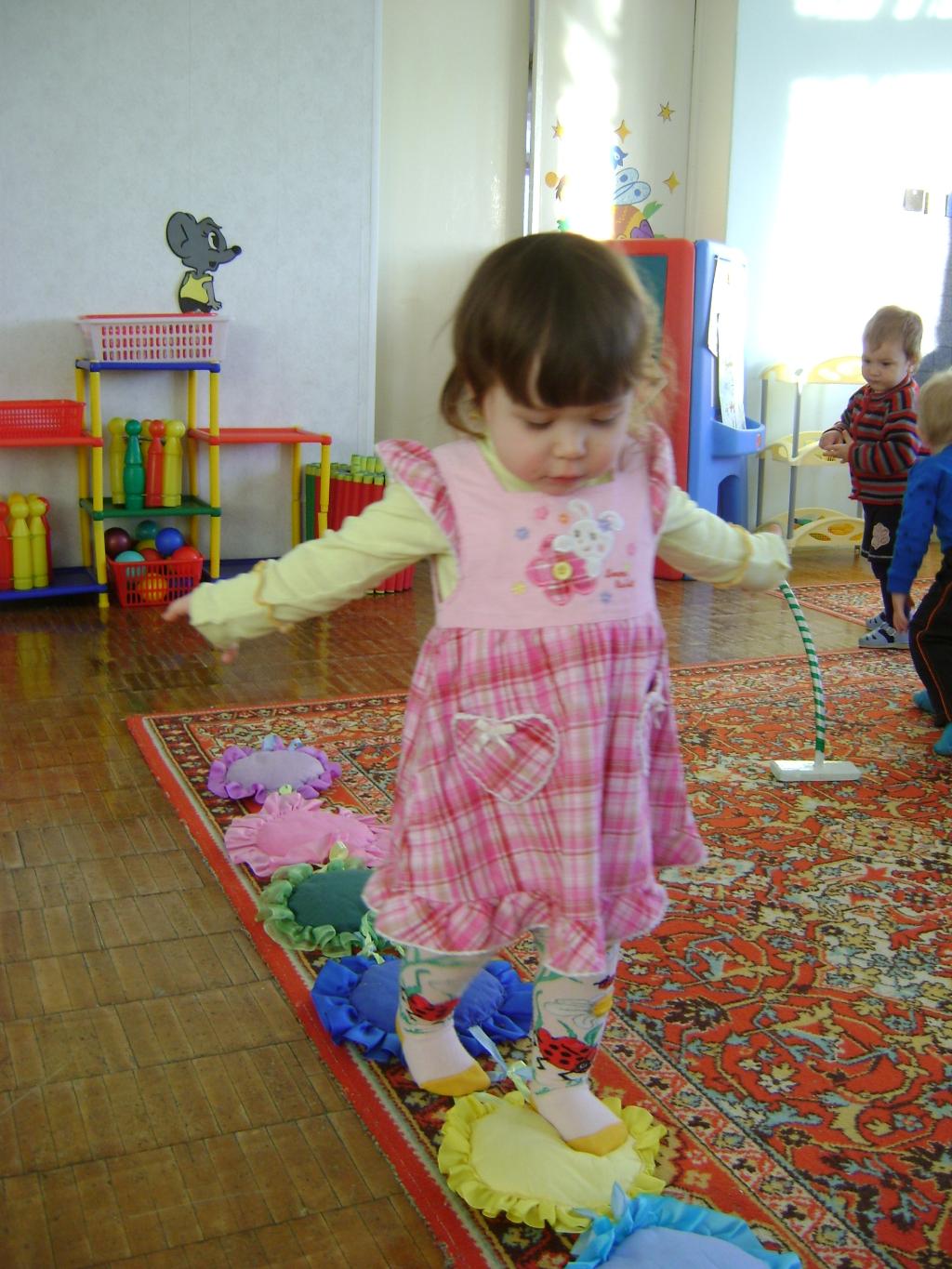 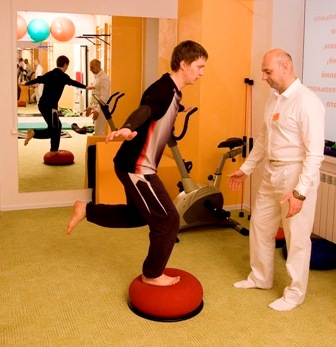 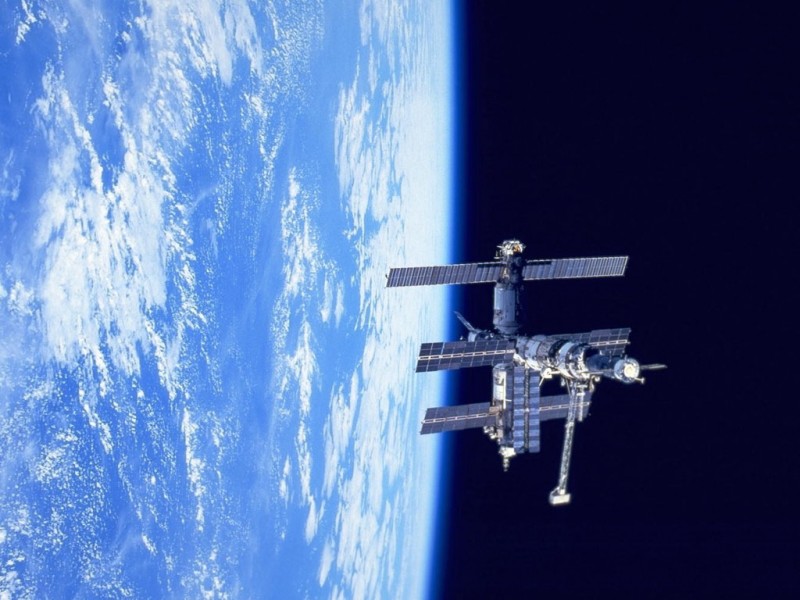 Быстрота реакции.
В повседневной жизни.
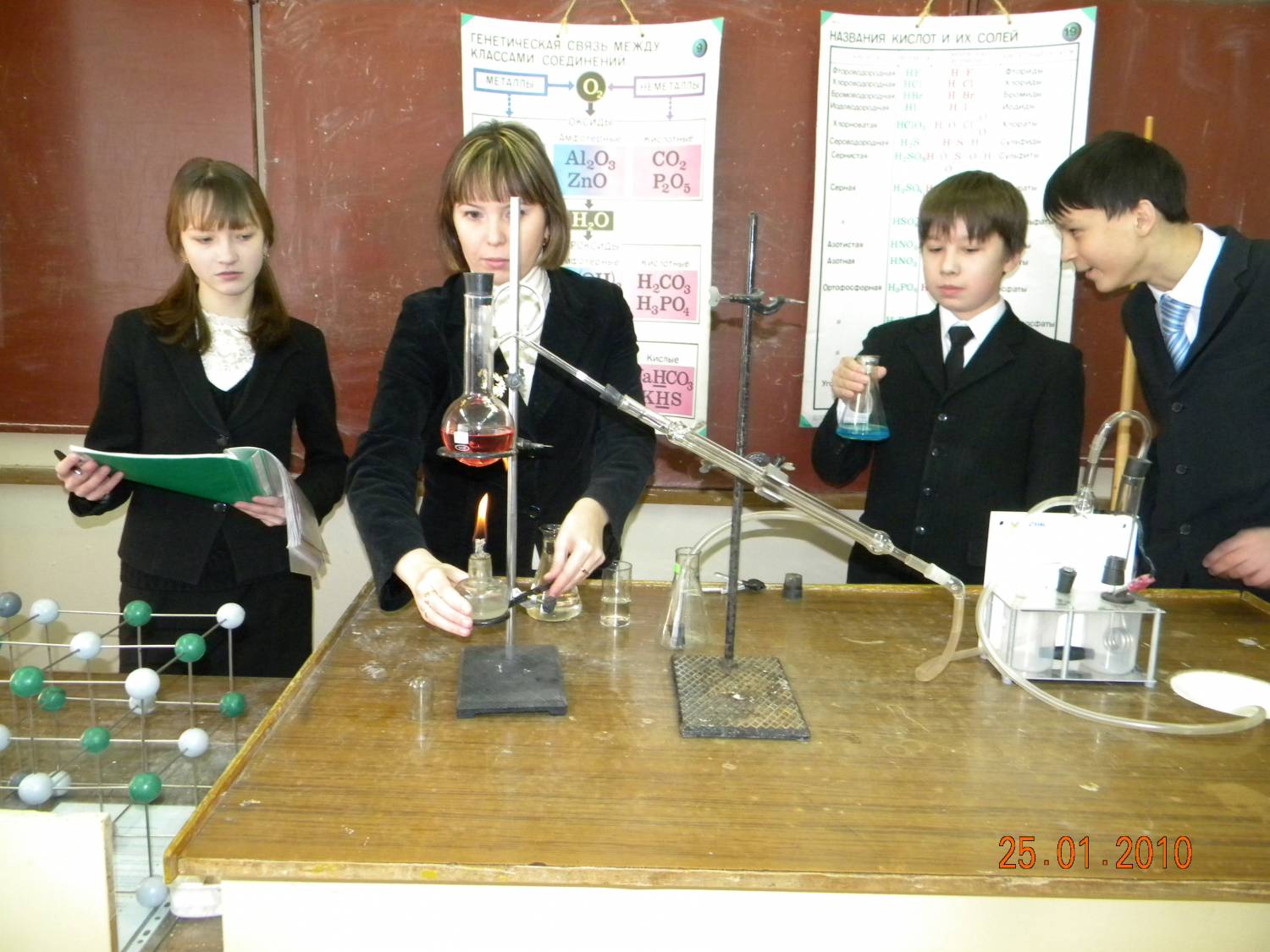 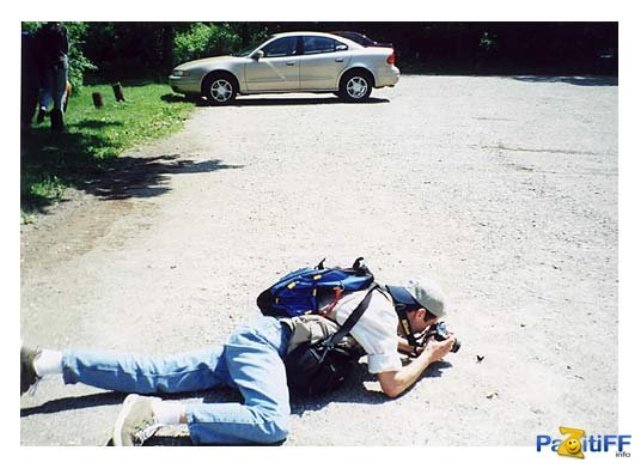 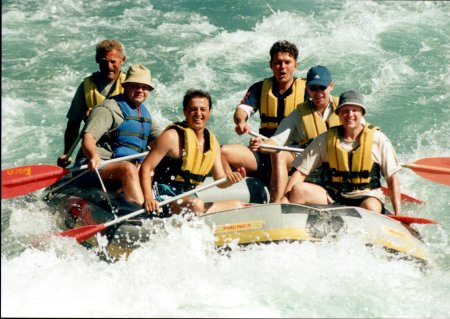 «Синквейн».
Быстрота реакции
Увлекательный, интересный, хохотали
Развивали физические качества
Координацию
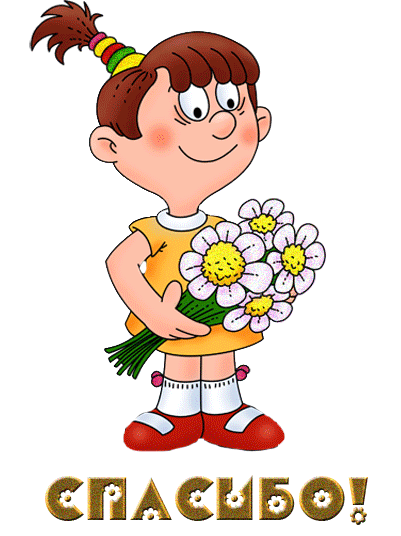